fMR Processing(1)
Ing. Jan Šanda
fMR processing (1. excercise)Pipeline
Conversion of data:		 DICOM -> NIFTI	 (done; *.nii suffix)
Slice Timing: temporal correction (TR vs. HRF)	 (skipping this step)
Realignment of functional data - spatial correction of data in time
Smooth with Gauss filter kernel
Model specification + Review
Estimate Model
Results + Display
DICOM = Digital Imaging and Comminications in Medicine
NIFTI = Neuroimaging Informatics Technology Initiative
Necessary SW:Matlab + SPM12 toolbox (Win, MacOS)
Statistical Parametric Mapping
SPM12 download:
https://www.fil.ion.ucl.ac.uk/spm/software/spm12/

SPM12 manual:
„../toolbox/spm12/man/manual.pdf“

4 basic SPM windows:	- Menu
			- Results
			- Graphic
			- Batch Editor
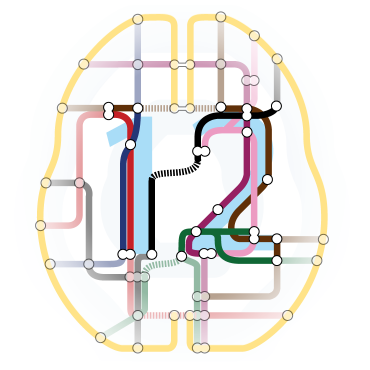 Recommended resources
SPM12
https://www.fil.ion.ucl.ac.uk/spm/doc/

GLM
https://www.fil.ion.ucl.ac.uk/mfd_archive/2011/page1/mfd2011_GLM.pdf
fMR processingData
Paradigm:
FingerTapping	(upper extremities fingers)	150vol, TR=2000ms, 60 slices

Volunteer data:	folders Subj01, Subj02, … Subj08

Folder structure:	fMR_HK	(150 nii-files: “fMR_hk_[XXX].nii”)
			t1		(1 nii-file: “t1.nii”)
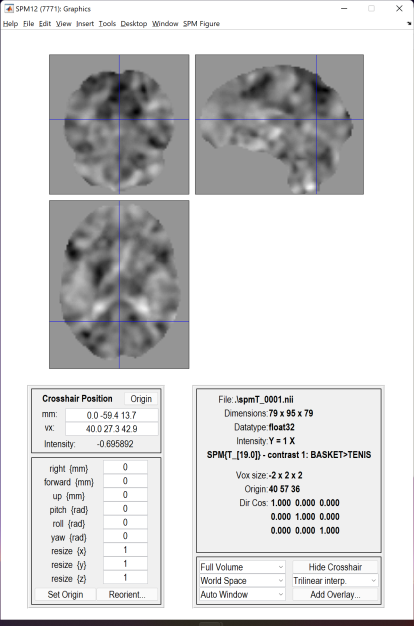 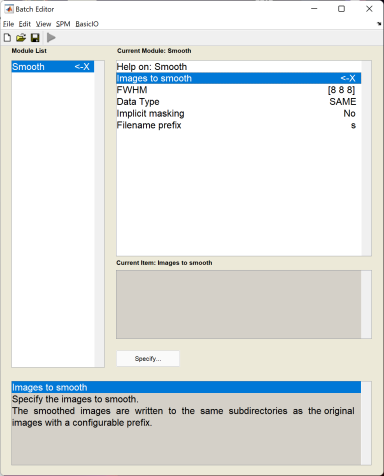 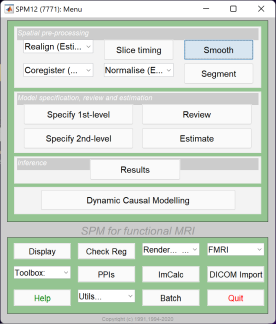 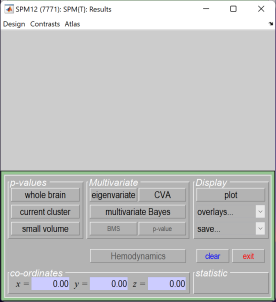 Slice timing (skipping this step, TR=2s)
3. volume
2. volume
1. volume
4. volume
. . . . .
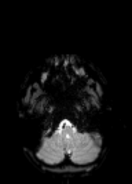 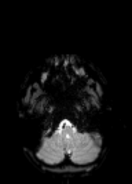 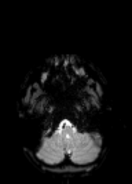 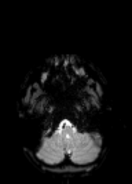 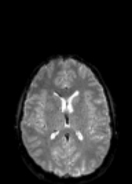 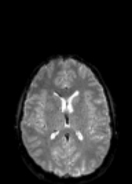 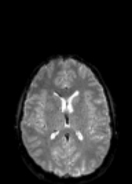 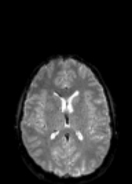 60
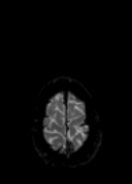 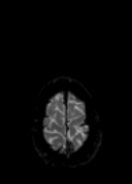 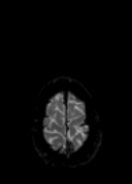 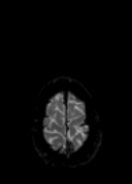 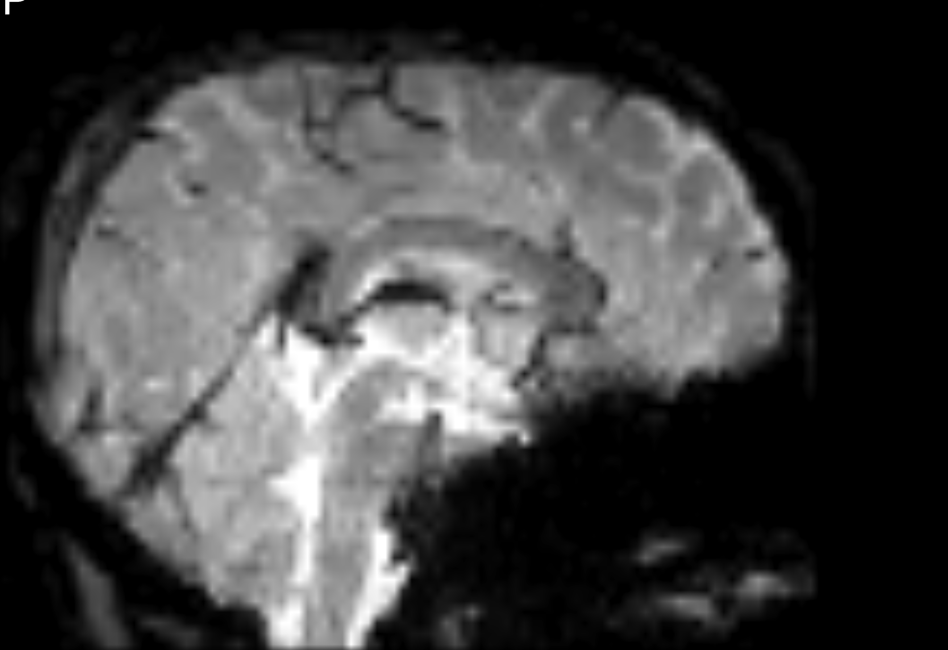 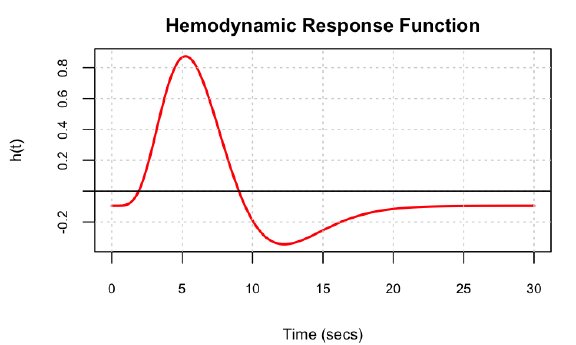 TR = 6000ms
1
Realign data
This routine realigns a time-series of images acquired from the same subject using a least squares approach and a 6 parameter (rigid body) spatial transformation. The first image in the list specified by the user is used as a reference to which all subsequent scans are realigned. The reference scan does not have to the the first chronologically and it may be wise to chose a "representative scan" in this role.
The aim is primarily to remove movement artefact in fMRI and PET time-series (or more generally longitudinal studies). The headers are modified for each of the input images, such that. they reflect the relative orientations of the data. The details of the transformation are displayed in the results window as plots of translation and rotation. A set of realignment parameters are saved for each session, named rp_*.txt. These can be modelled as confounds within the general linear model
Realign data
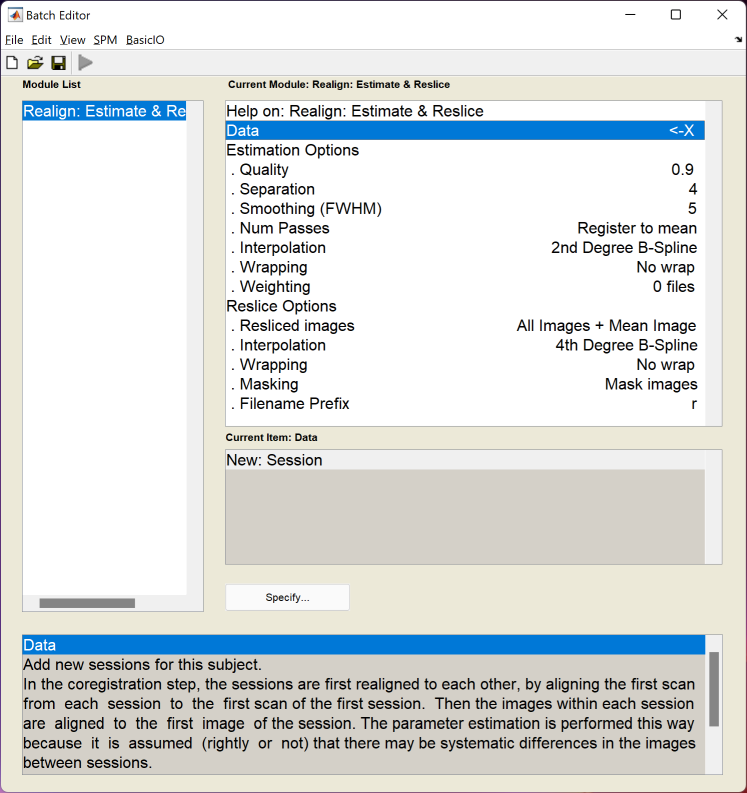 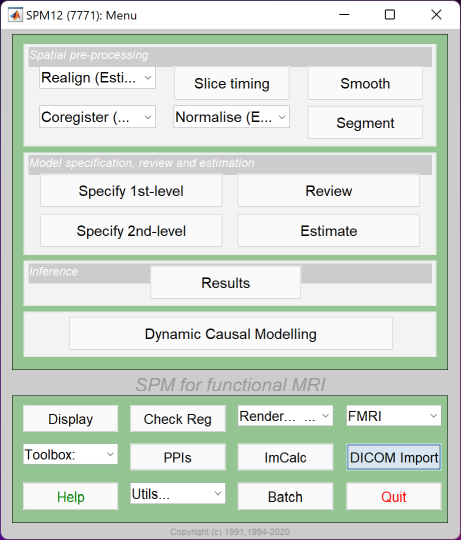 Realign data
MENU: Realign (Estimate & Reslice)

BATCH EDITOR:
Data – Session … all fMR files
Run batch
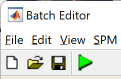 Output:
Resliced files (prefix „r*.nii“)
„mean*.nii“ file (mean of all fMR files)
Realign parameters file „rp_*.txt“
Smooth
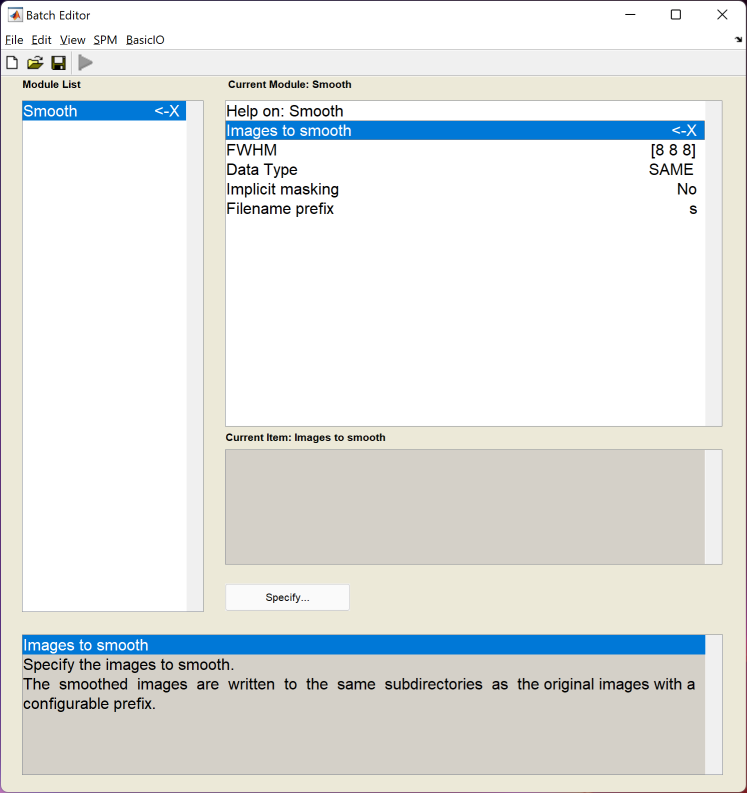 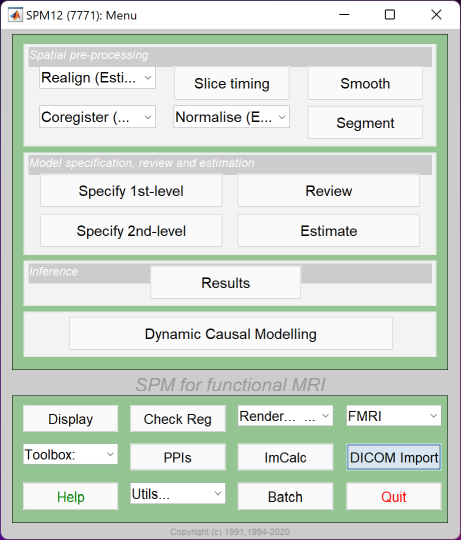 Smooth
MENU: Smooth

BATCH EDITOR:
Images to smooth … select all r*.nii files
FWHM … [4 4 4] (Full width at half maximum of the Gaussian smoothing kernel in mm, doubled size of voxel recommended)
Run batch
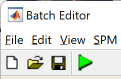 Output:
Smoothed files (all with prefix „s*.nii“)
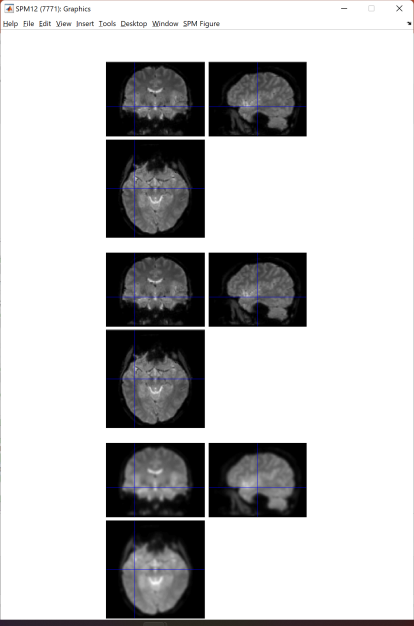 Data check (!)
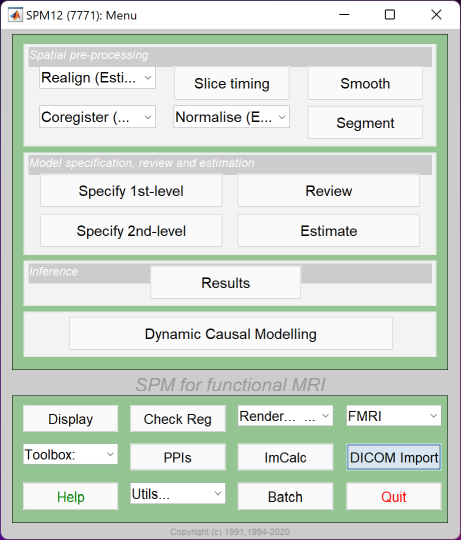 GLM – General Linear Model
y = X + e
Error (Residuals)
Variancein the data (y), which is not explained
By the linear combination of predictors (x)
Dependent variable
BOLD signal in particular voxels
Independent variable (Predictor)
Experiment conditions
Beta parameters (regression coeff.)
Quantifies how much each predictor (X)
independently influences
the dependent variable (Y)
https://www.fil.ion.ucl.ac.uk/mfd_archive/2011/page1/mfd2011_GLM.pdf
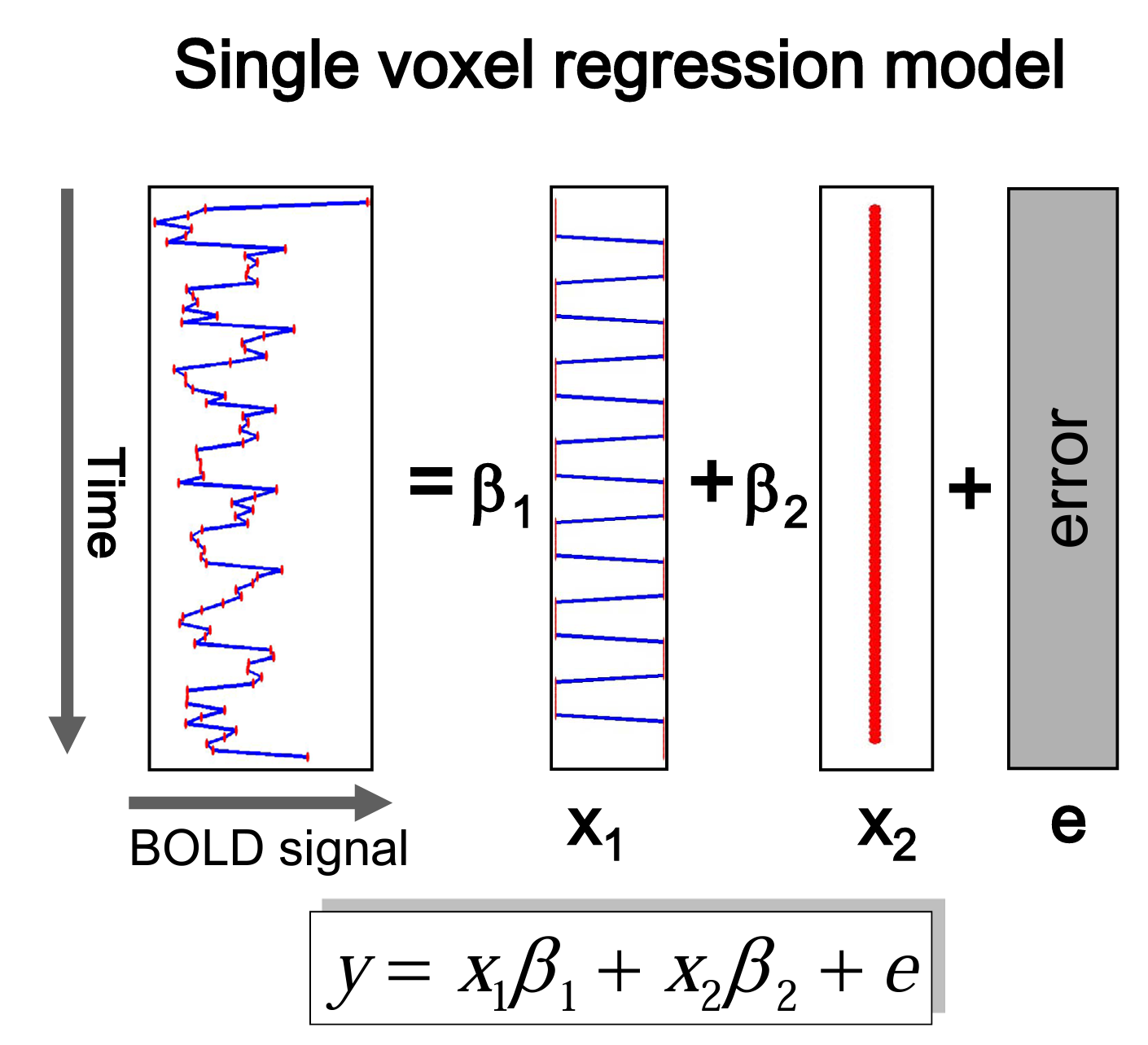 fMR StatisticsModel specification
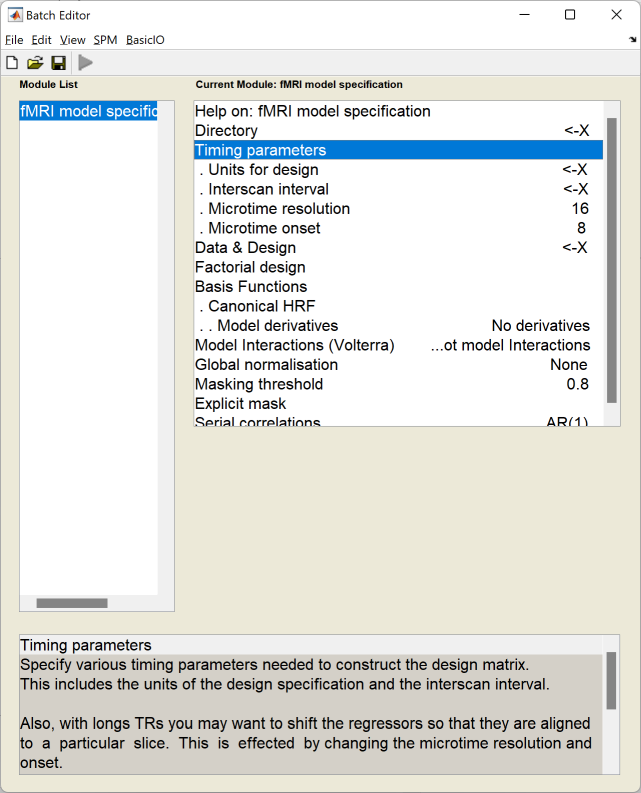 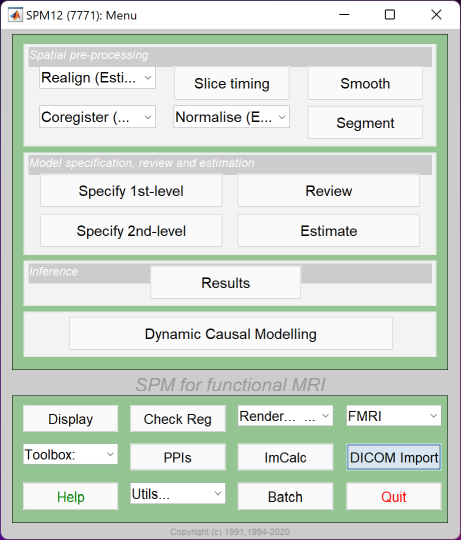 fMR StatisticsModel specification
MENU: Specify 1st-level

BATCH EDITOR:
Directory … select (pre-created) folder “model” to store model and statistics results
Units for design … Scans
Interscan interval … 2 (equals to TR)
Data & Design
Scans … select sr*.nii data
Conditions
Condition
Name … name of processed paradigm,  for example “RightHand”, “LeftHand”
Onset … vector of scans where the activations begins
Durations … duration of activation (in scans)
Run batch
Output:
SPM.mat file (GLM model)
fMR StatisticsModel specification
Condition LeftHand
Name … LeftHandFingerTapping
Onset … [16 61 106]
Durations … 15

Condition RightHand
Name … RightHandFingerTapping
Onset … [31 76 121]
Durations … 15
fMR Motor paradigm (in scans; scan = 2s)
15
15
15
right
fingertapping
left
fingertapping
rest
150
1
16
46
76
91
31
121
136
61
106
fMR StatisticsModel review
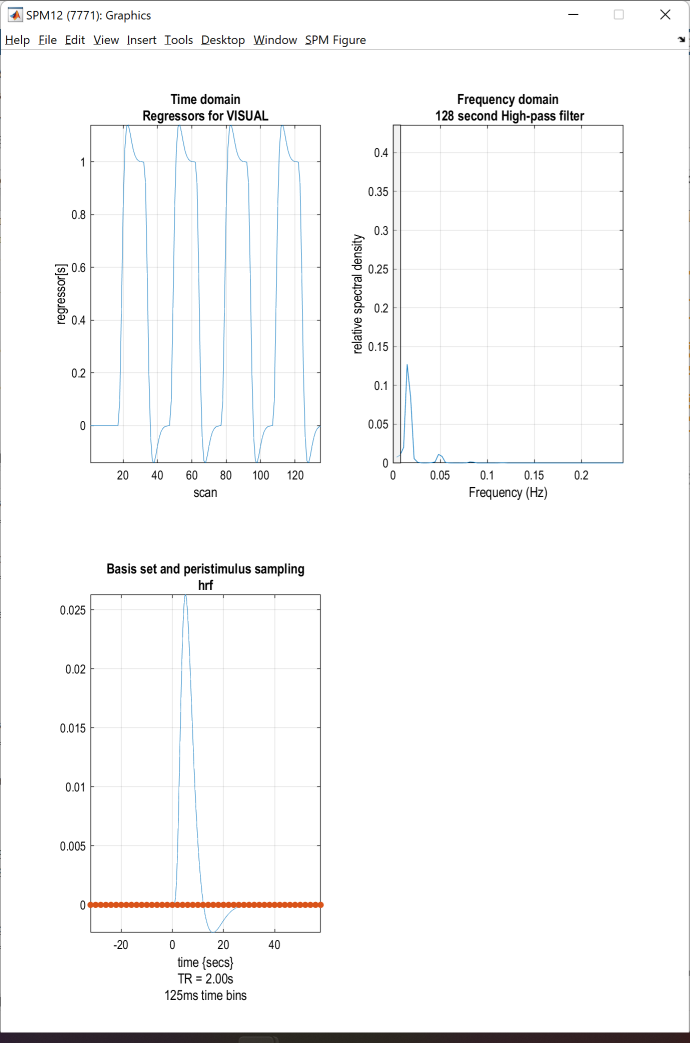 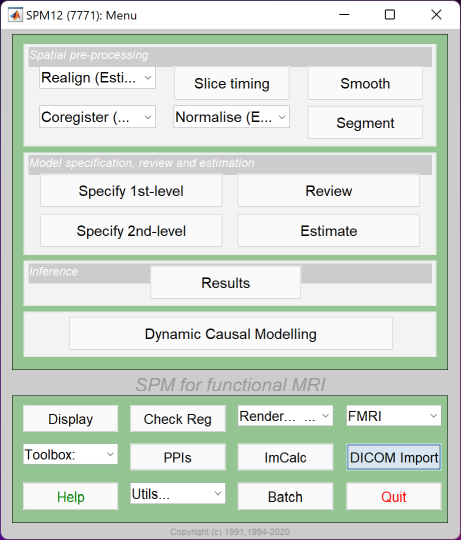 fMR StatisticsModel review
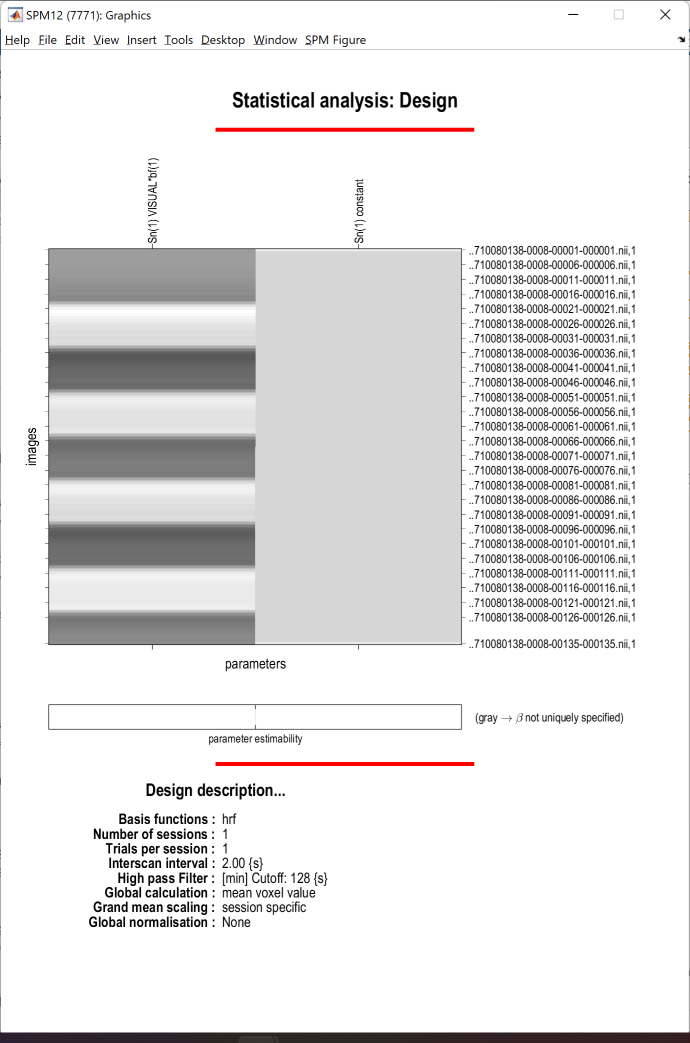 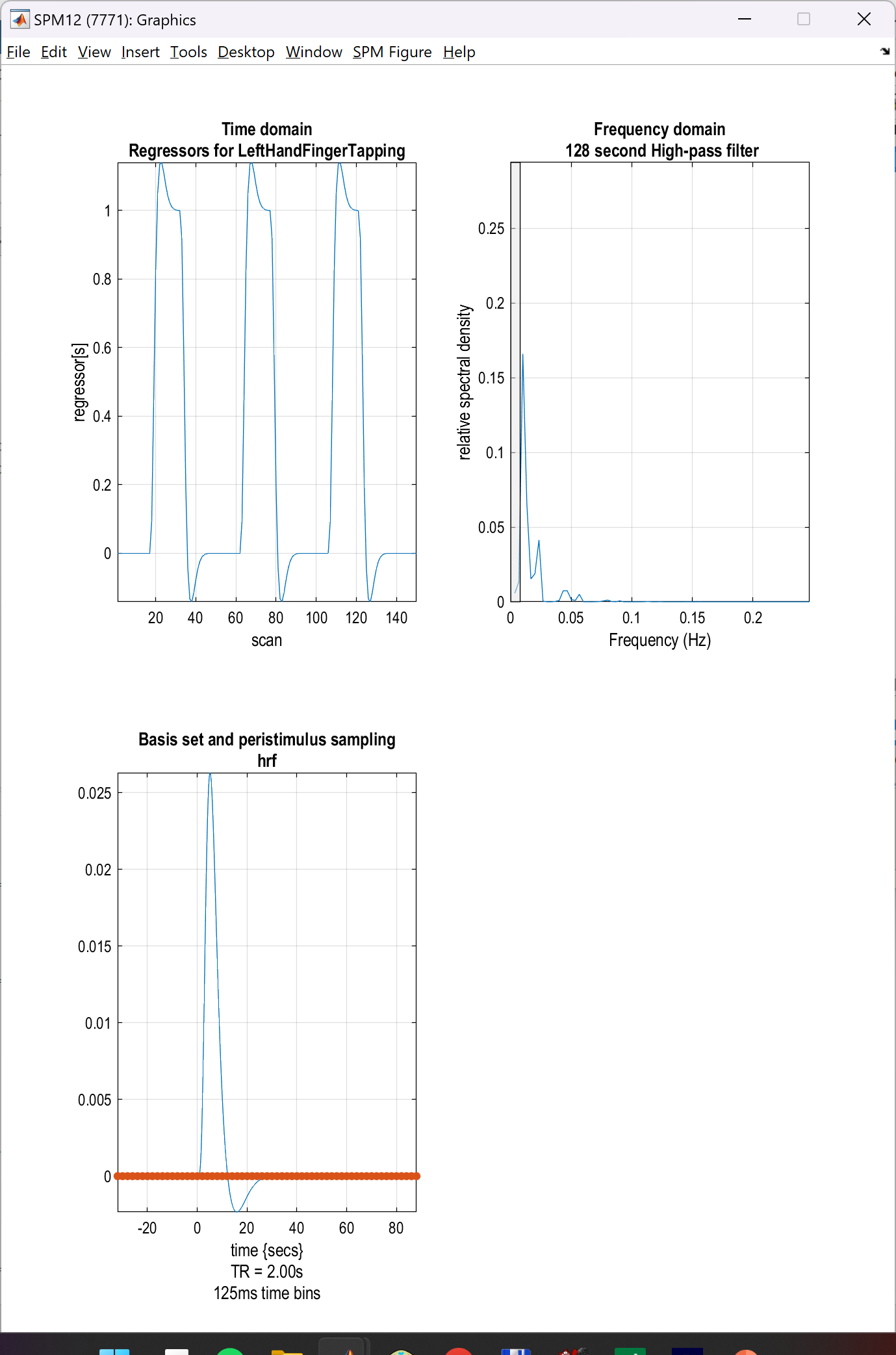 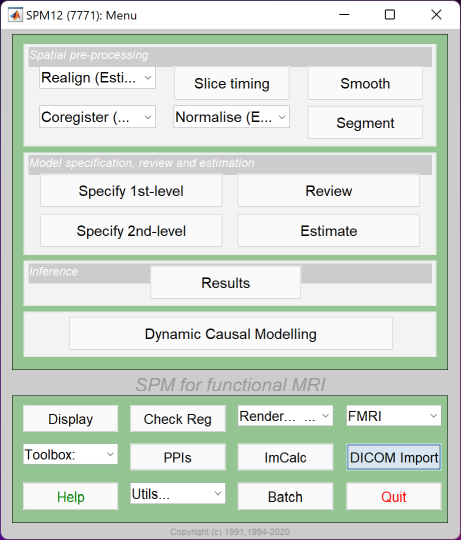 fMR StatisticsModel review
MENU: Review

BATCH EDITOR:
Select SPM.mat … select SPM.mat
Run batch

RESULTS:
Design – Design Matrix (model design for selected parameters)
Design – Explore – Session 1 – LeftHandFingerTapping (time and frequency domain of the model)
Design – Explore – Session 1 – RightHandFingerTapping (time and frequency domain of the model)
fMR StatisticsModel estimation
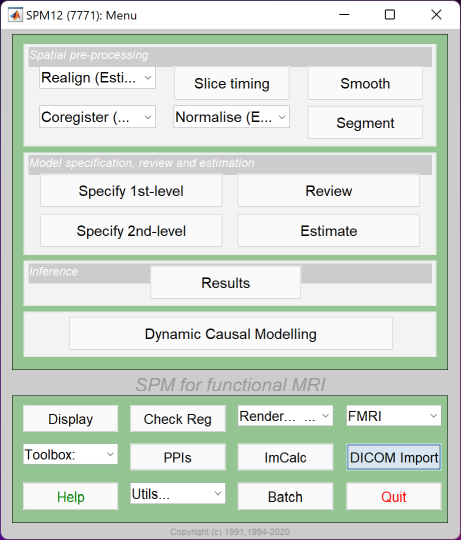 fMR StatisticsModel estimation
MENU: Estimate

BATCH EDITOR:
Select SPM.mat … select SPM.mat 
Run batch
fMR StatisticsResults
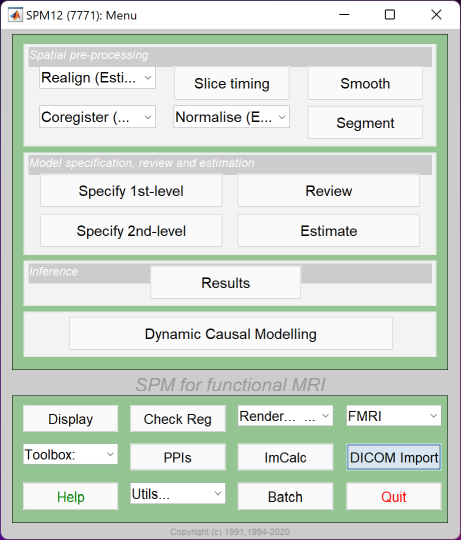 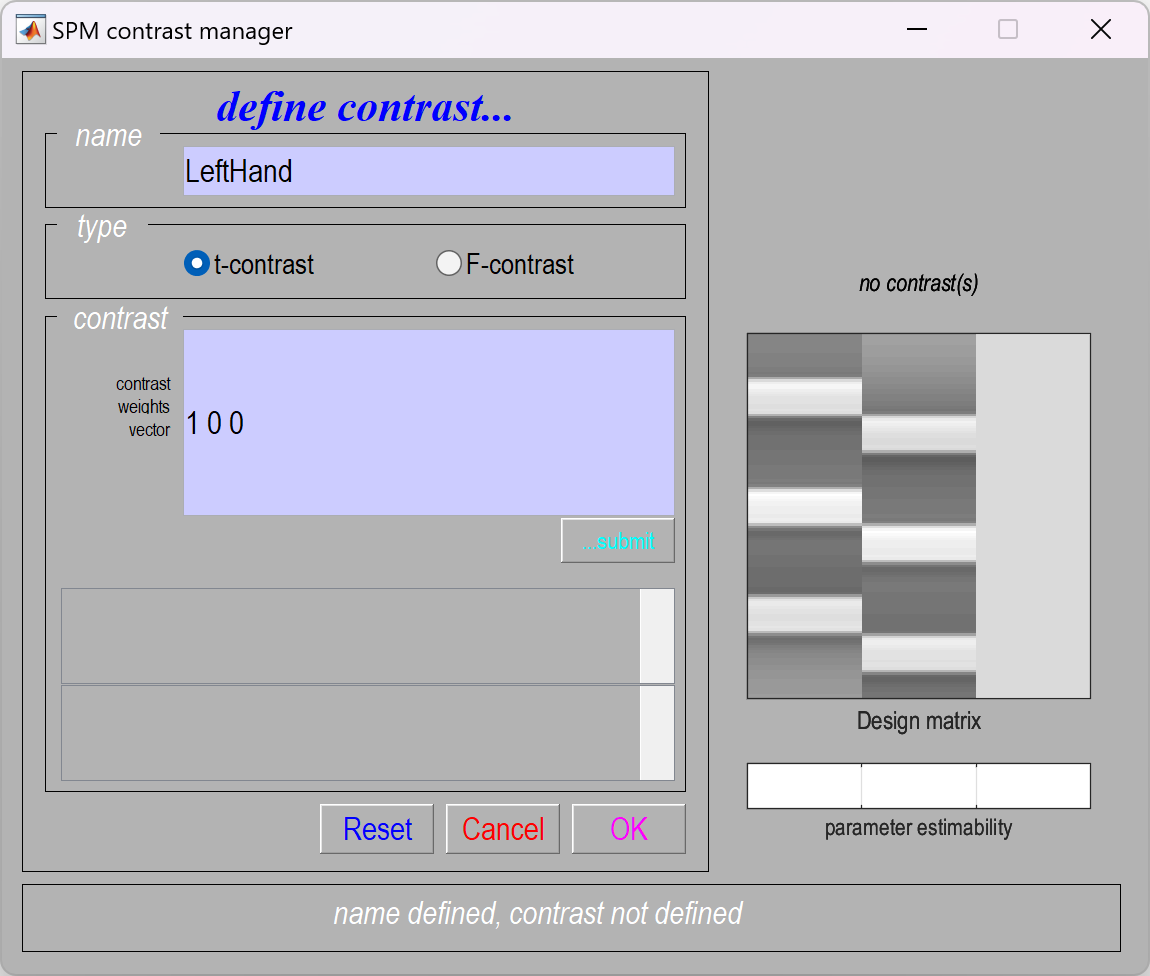 fMR StatisticsModel estimation
MENU: Results
Select SPM.mat

SPM contrast manager:
Define new contrast
	Name: LeftHand / RightHand
	type: t-contrast
	contrast: 1 0 0 / 0 1 0	…submit
OK
Done
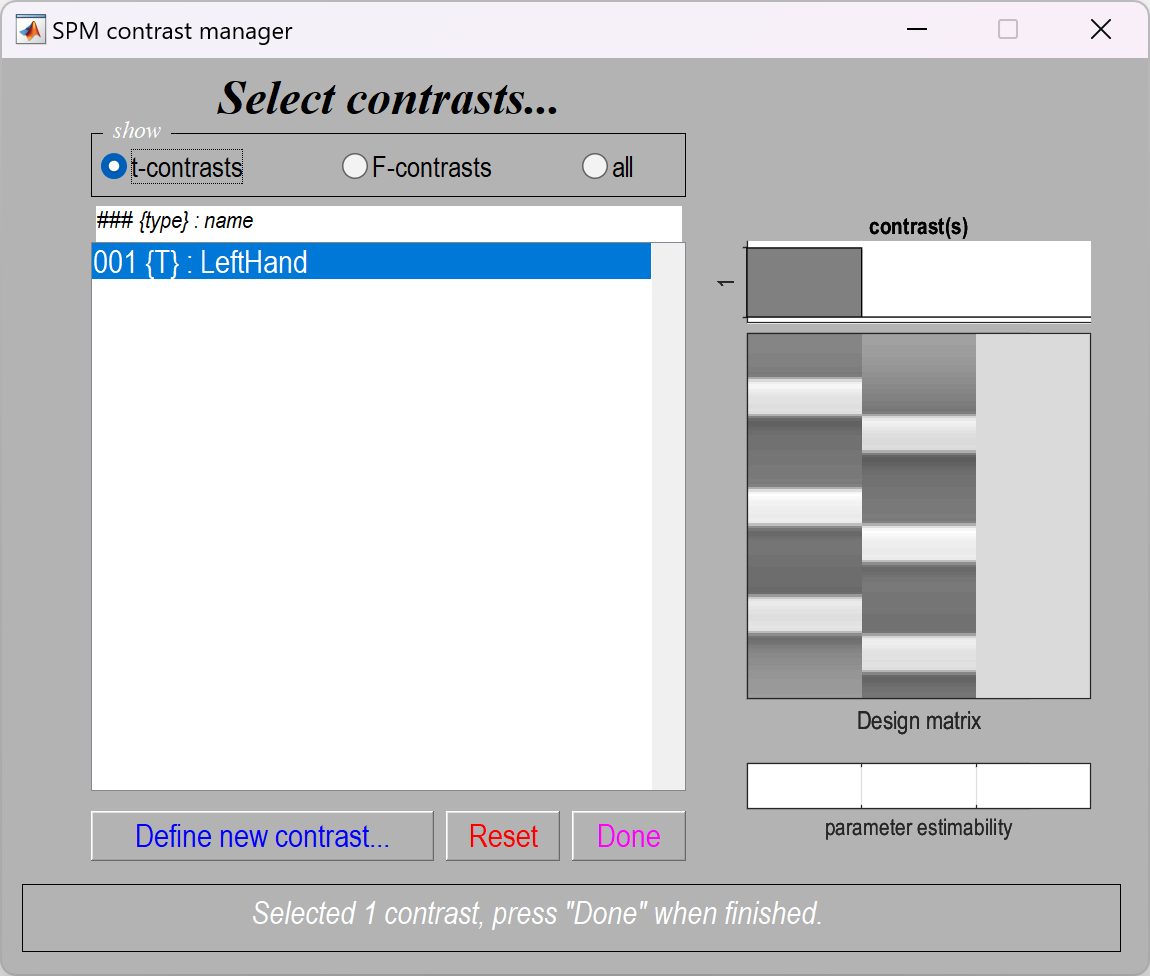 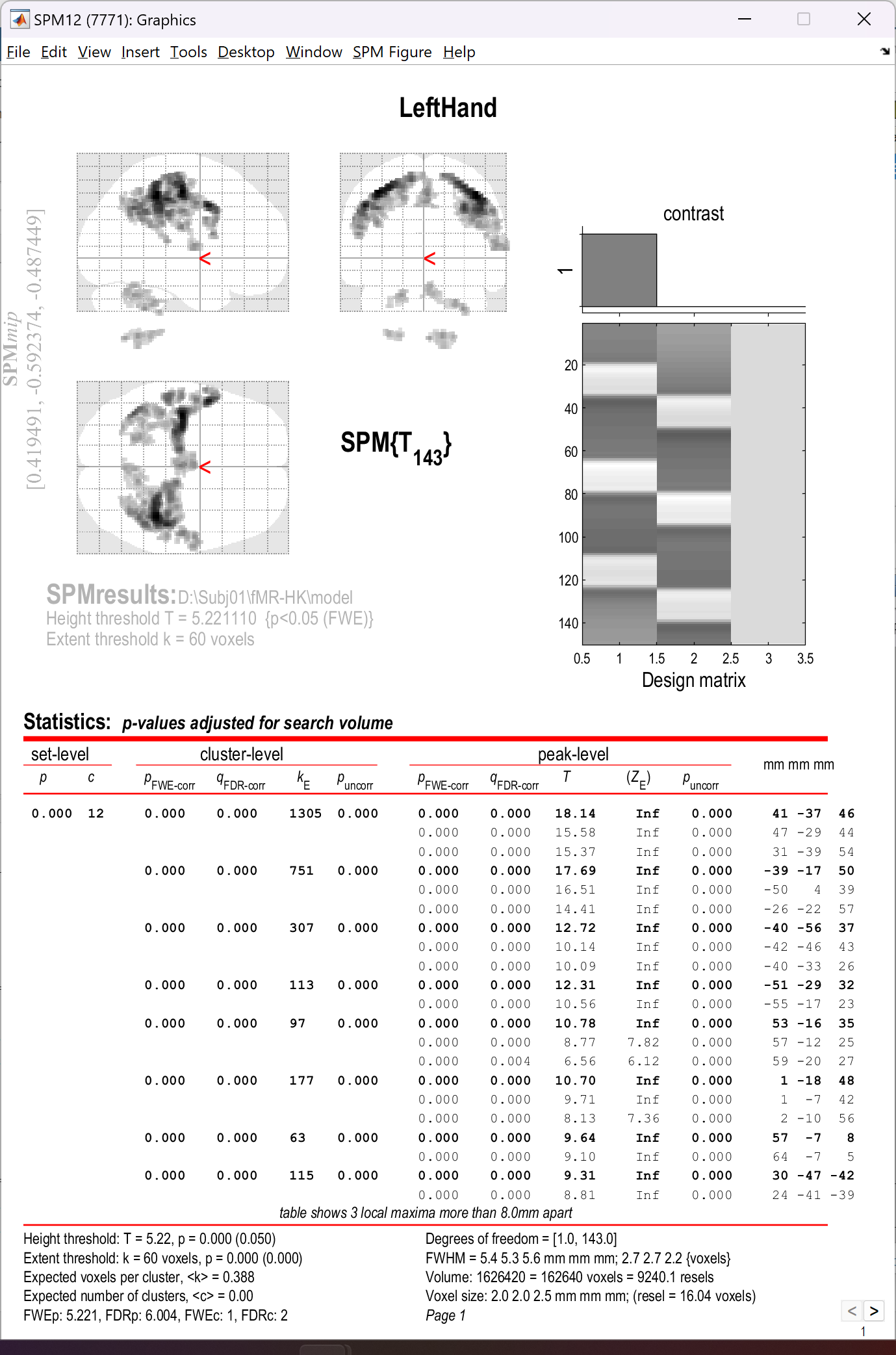 fMR StatisticsModel estimation
RESULTS:
apply masking … none
P value adjustment to control … FWE
P value (FWE) … 0.05
& extent threshold {voxels} … 60
fMR StatisticsDisplay
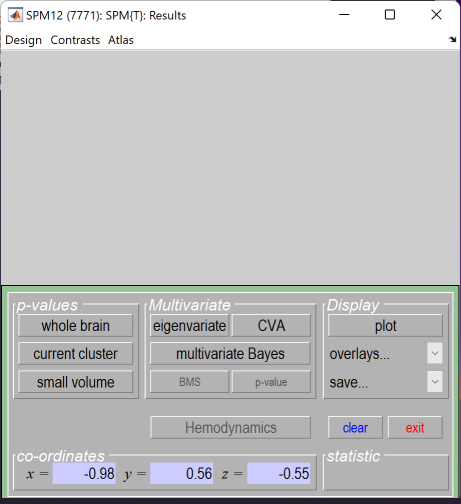 overlays…: 
Slices
Sections (multiplanar)
Montage (Axial / Coronal / Sagittal)
mean*.nii

plot:
Plot … Fitted responses – adjusted
Plot against … scan or time
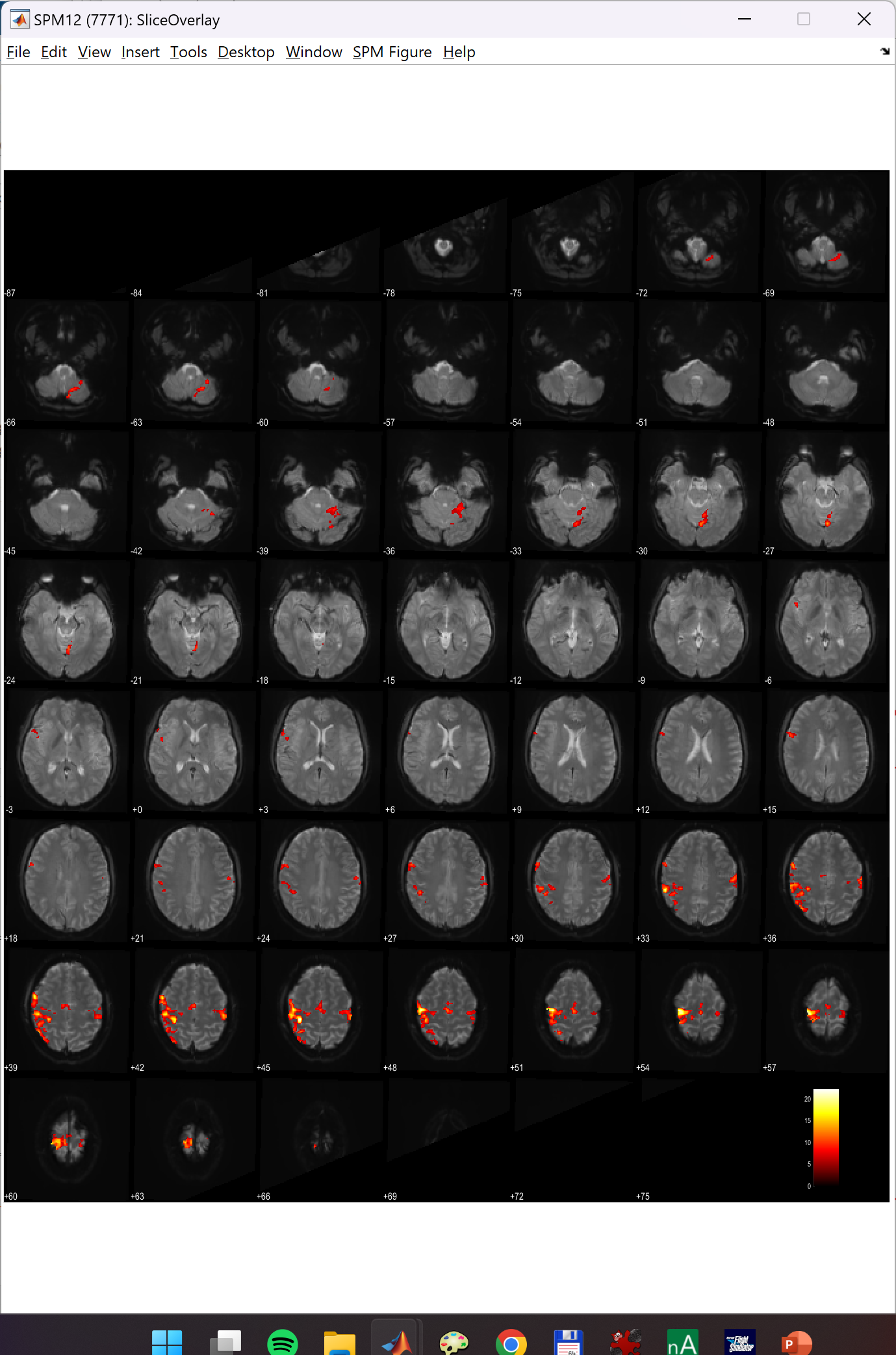 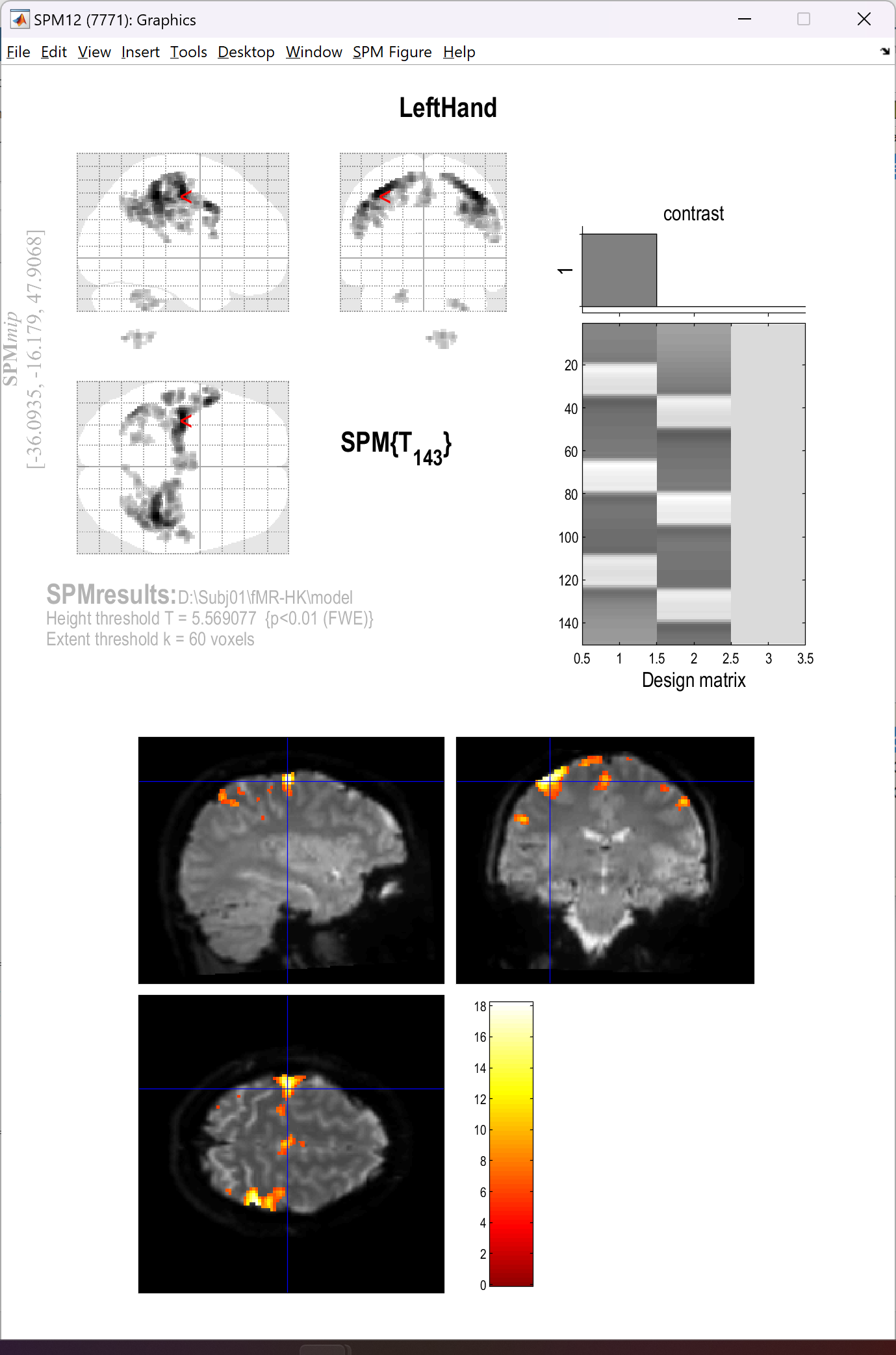 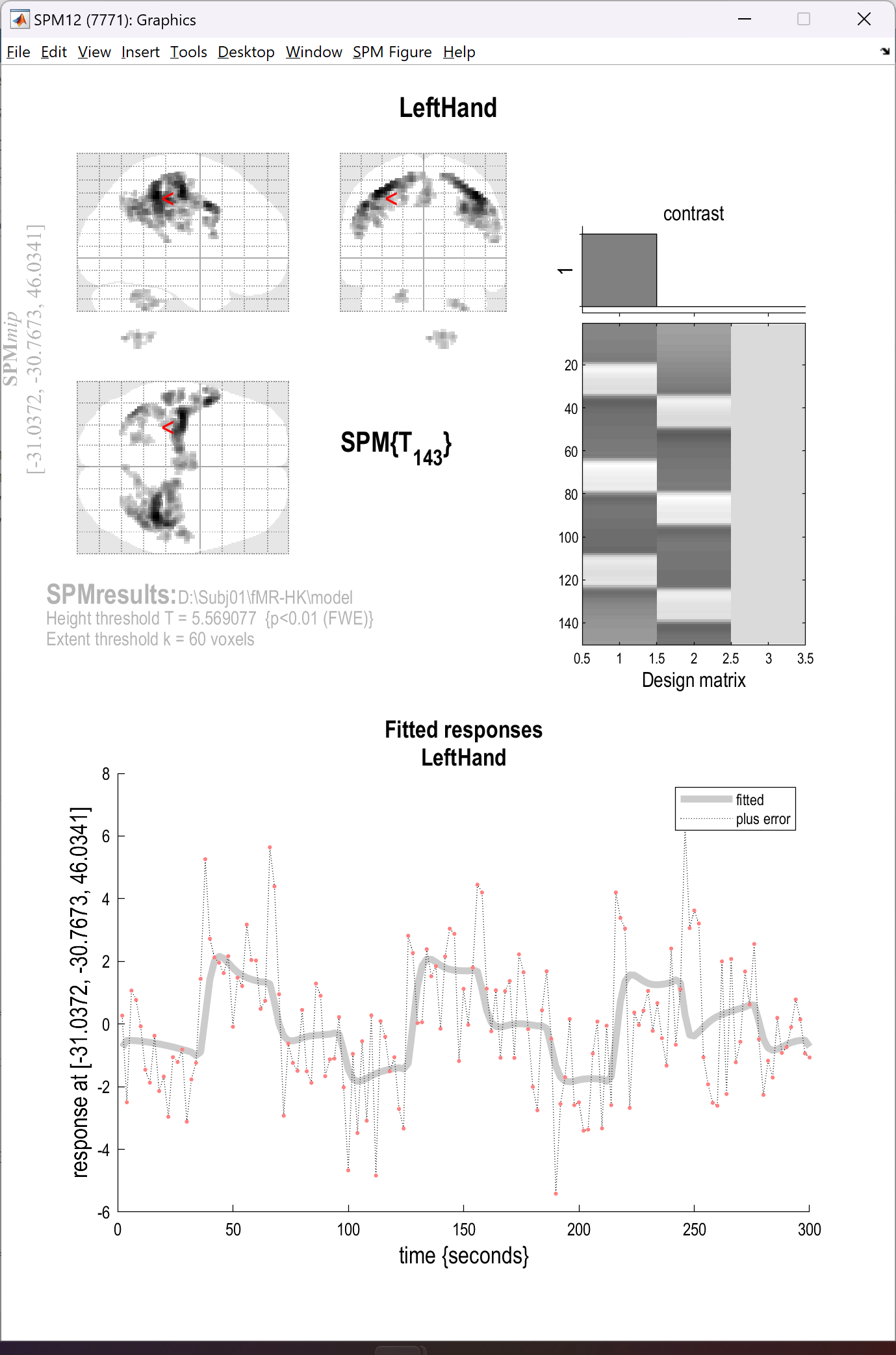